Text Mining
Principles of Data Mining
Published by Springer-Verlag. 2007
Representing Text Documents for Data Mining
bag-of-words representationExample：(1) Tony likes to watch movies. John likes movies too.(2) Tony also likes to watch football games.Based on these two text documents, a list is constructed as follows：{“Tony”,”likes”,”to”,”watch”,”movies”,”also”,”football”,  ”games”,”John”,”too”}
local dictionary
global dictionary
Stop Words and Stemming
stop words：common words that are likely to be useless for classiﬁcation.ex：‘a’, ‘an’, ‘the’, ‘is’, ‘I’, ‘you’ and ‘of’.

stemming：this is based on the words in documents often have many morphological variants.ex：computing, computer, computation, computational etc. might be stemmed to ‘comput’.
Representing Text Documents: Constructing a Vector Space Model
Representing Text Documents: Constructing a Vector Space Model
Normalising the Weights
Measuring the Distance Between Two Vectors
Measuring the Performance of a Text Classiﬁer
Hypertext Categorisation
The automatic classiﬁcation of web pages, i.e. HTML ﬁles, is usually known as Hypertext Categorisation (or Hypertext Classiﬁcation).
Hypertext Classiﬁcation versus Text Classiﬁcation
Text Classiﬁcation：In text classiﬁcation the words that the human reader sees are very similar to the data provided to the classiﬁcation program.
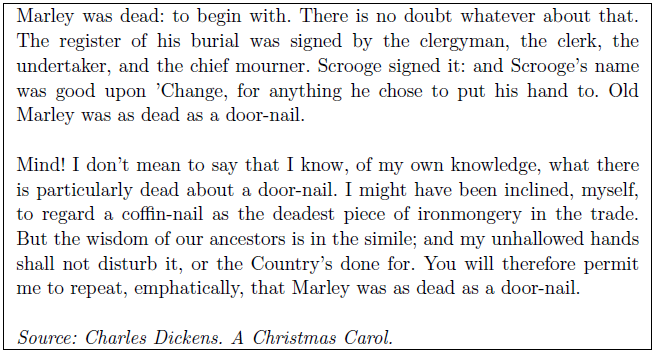 Hypertext Classiﬁcation versus Text Classiﬁcation
Hypertext Classiﬁcation：
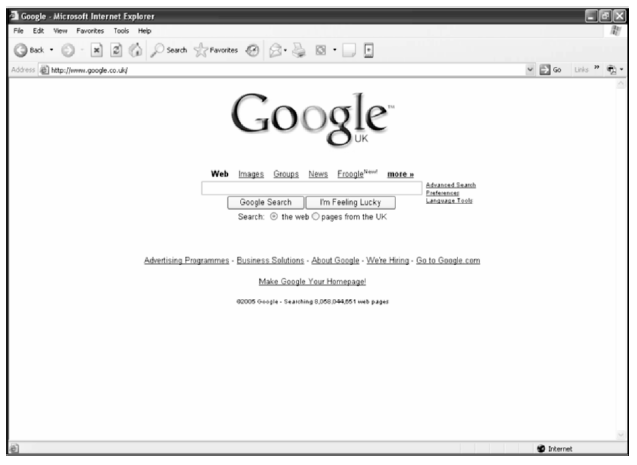 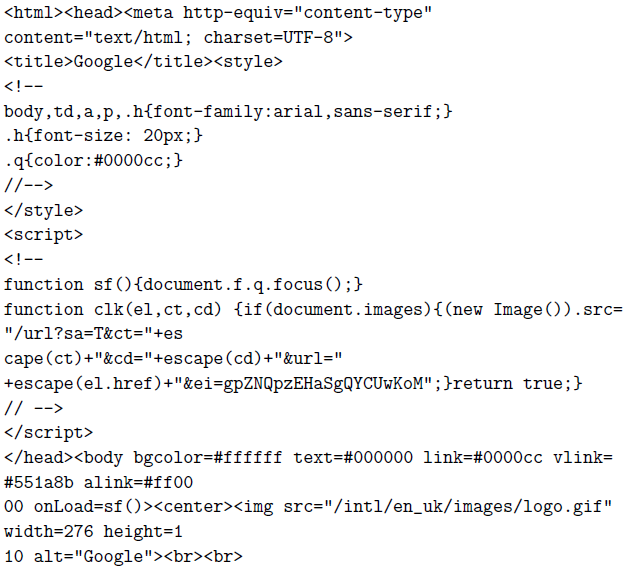